Handreiking voor lokale analyse
Verrijking Startanalyse voor de Transitievisie Warmte
Leidraad
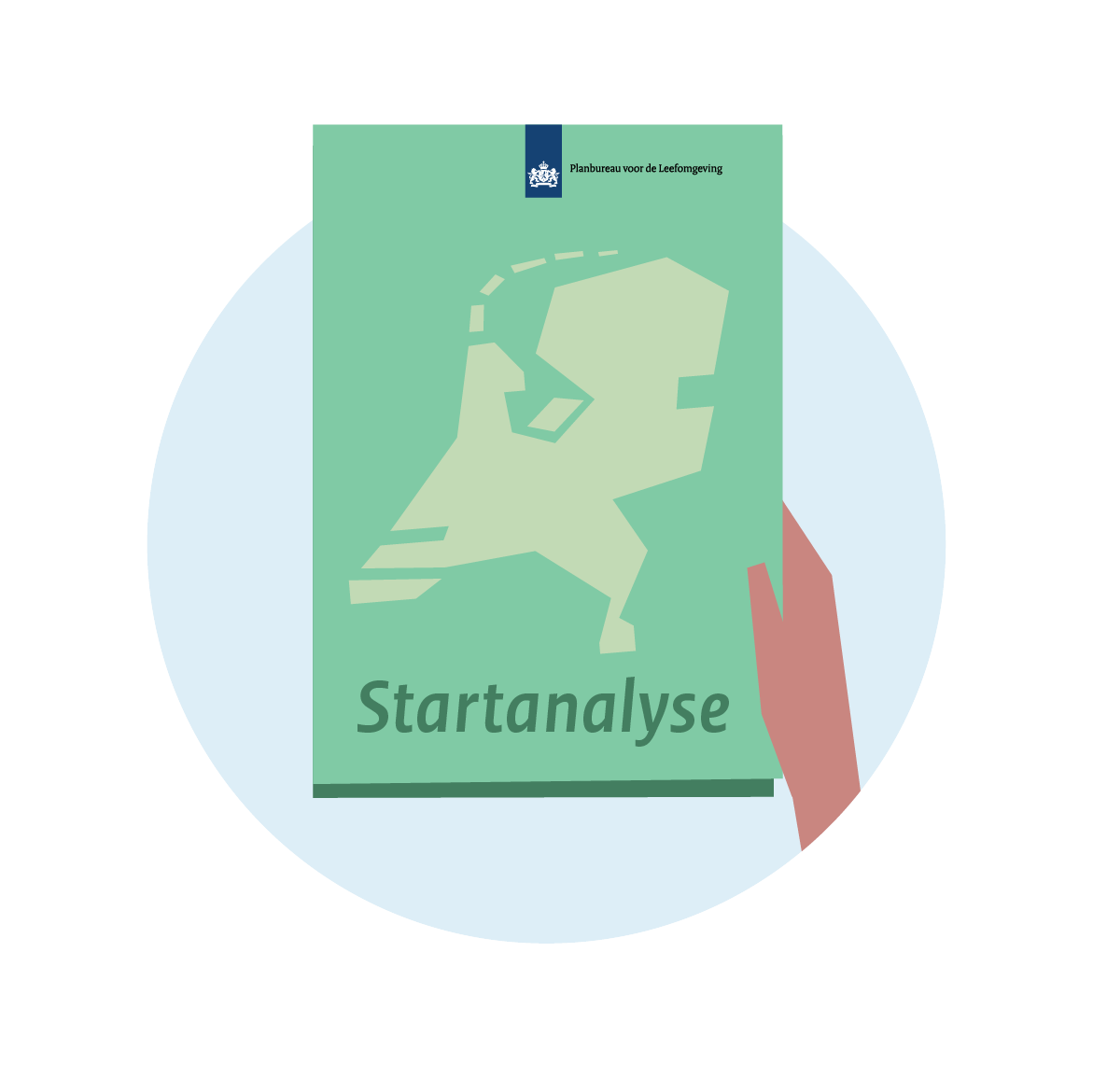 input voor
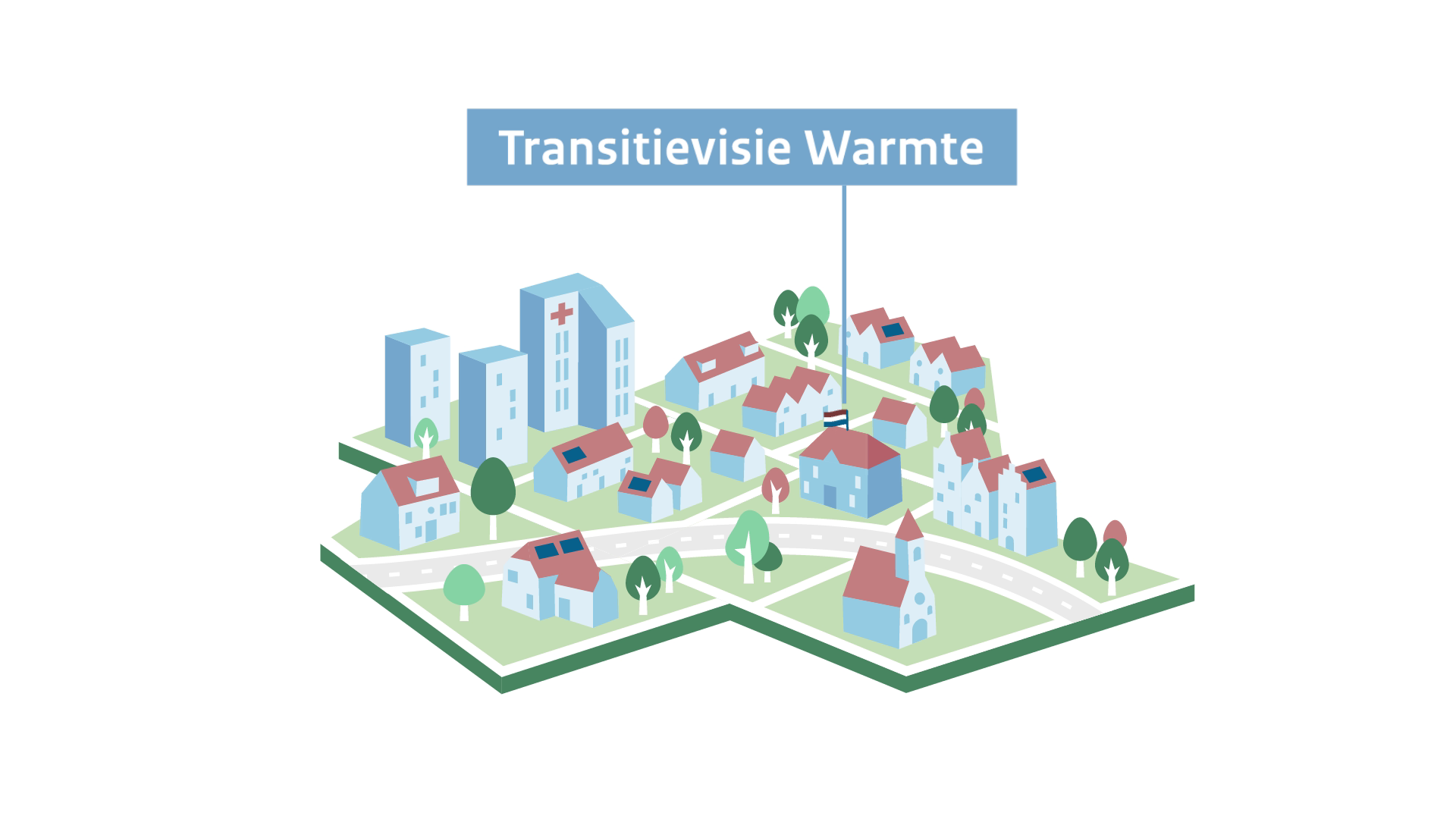 Waarom een lokale analyse?
Van Startanalyse naar voorkeursstrategieën
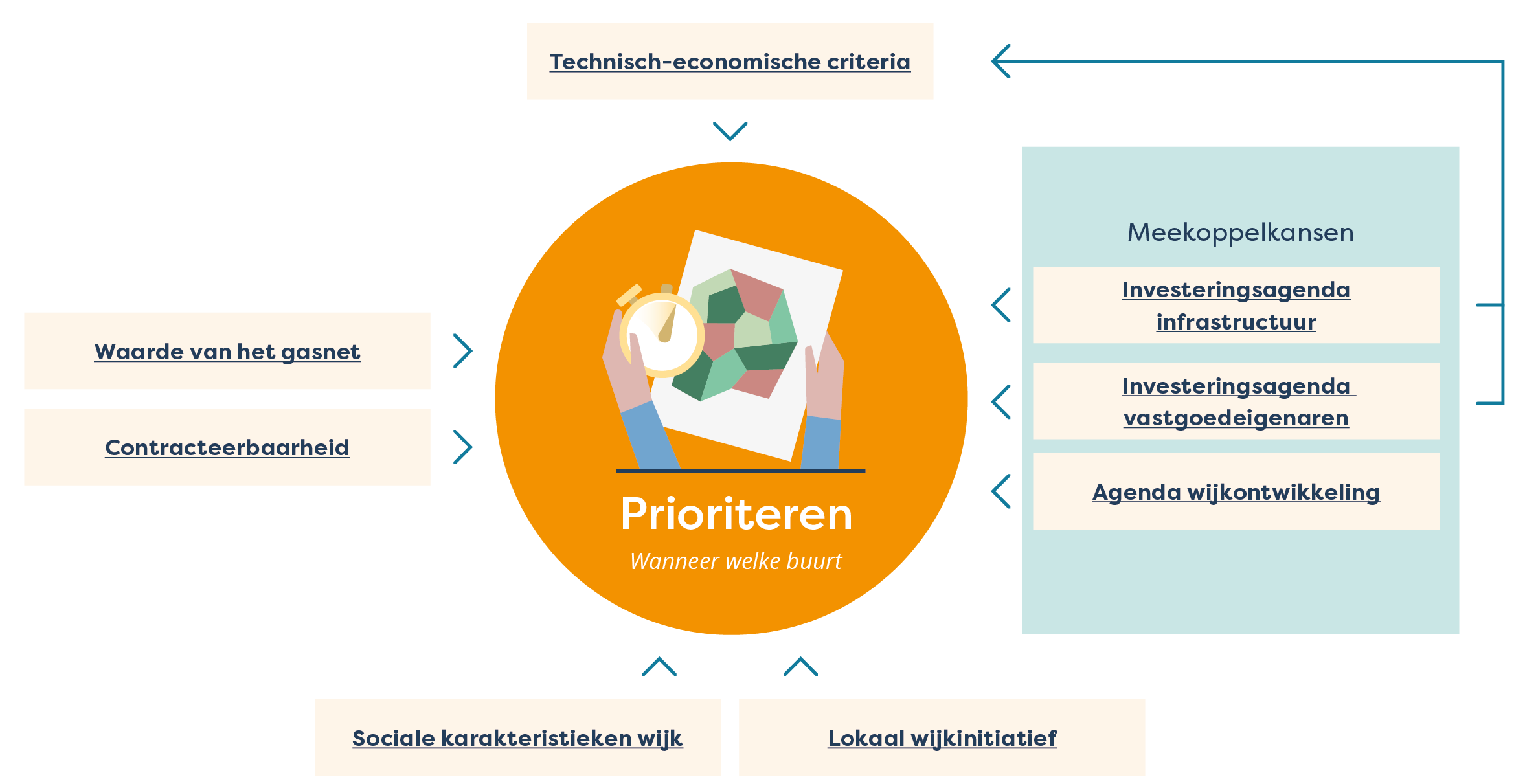 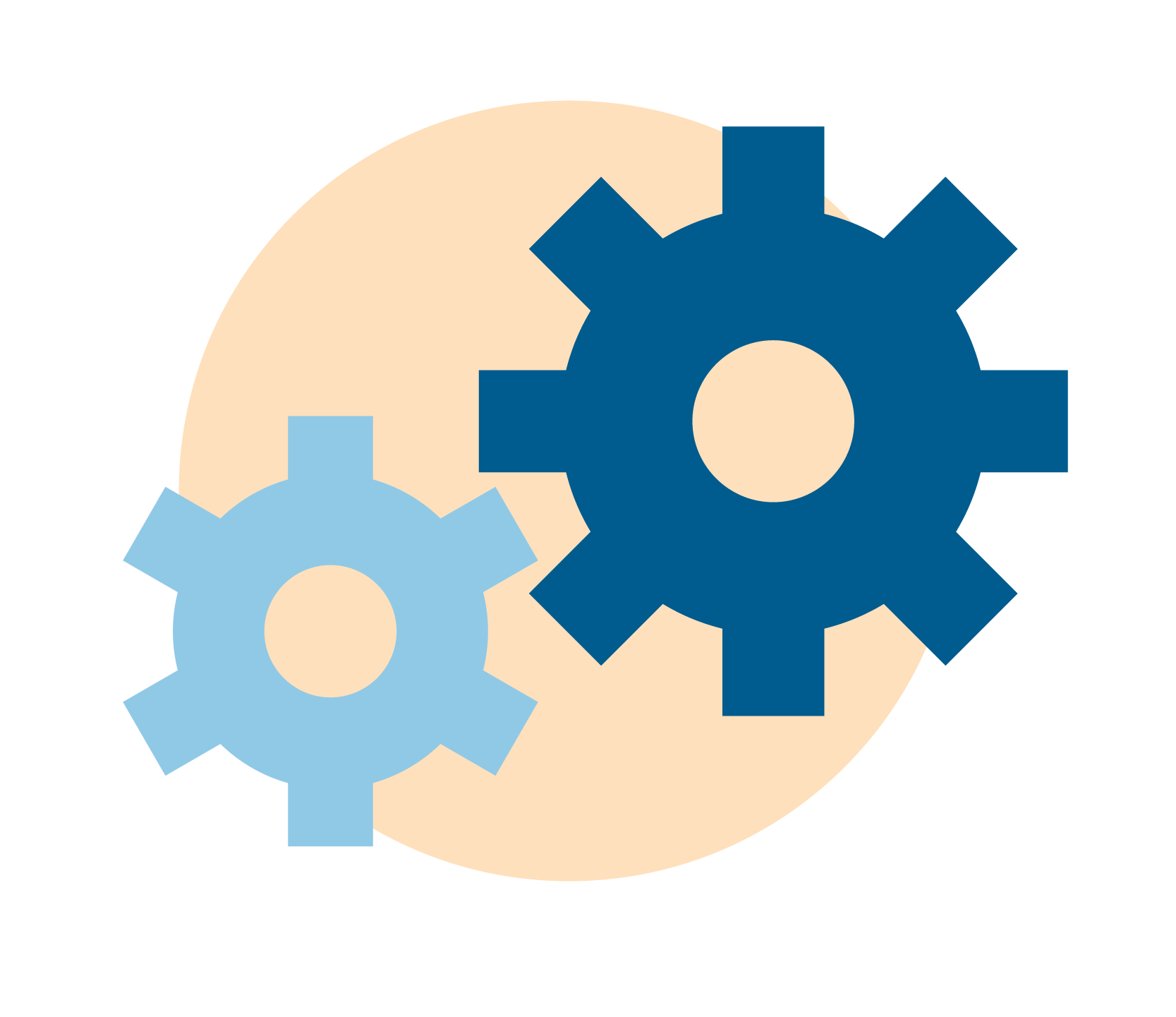 Verrijken
Welke oplossingsstrategie?
Prioriteren
Wanneer welke buurt?
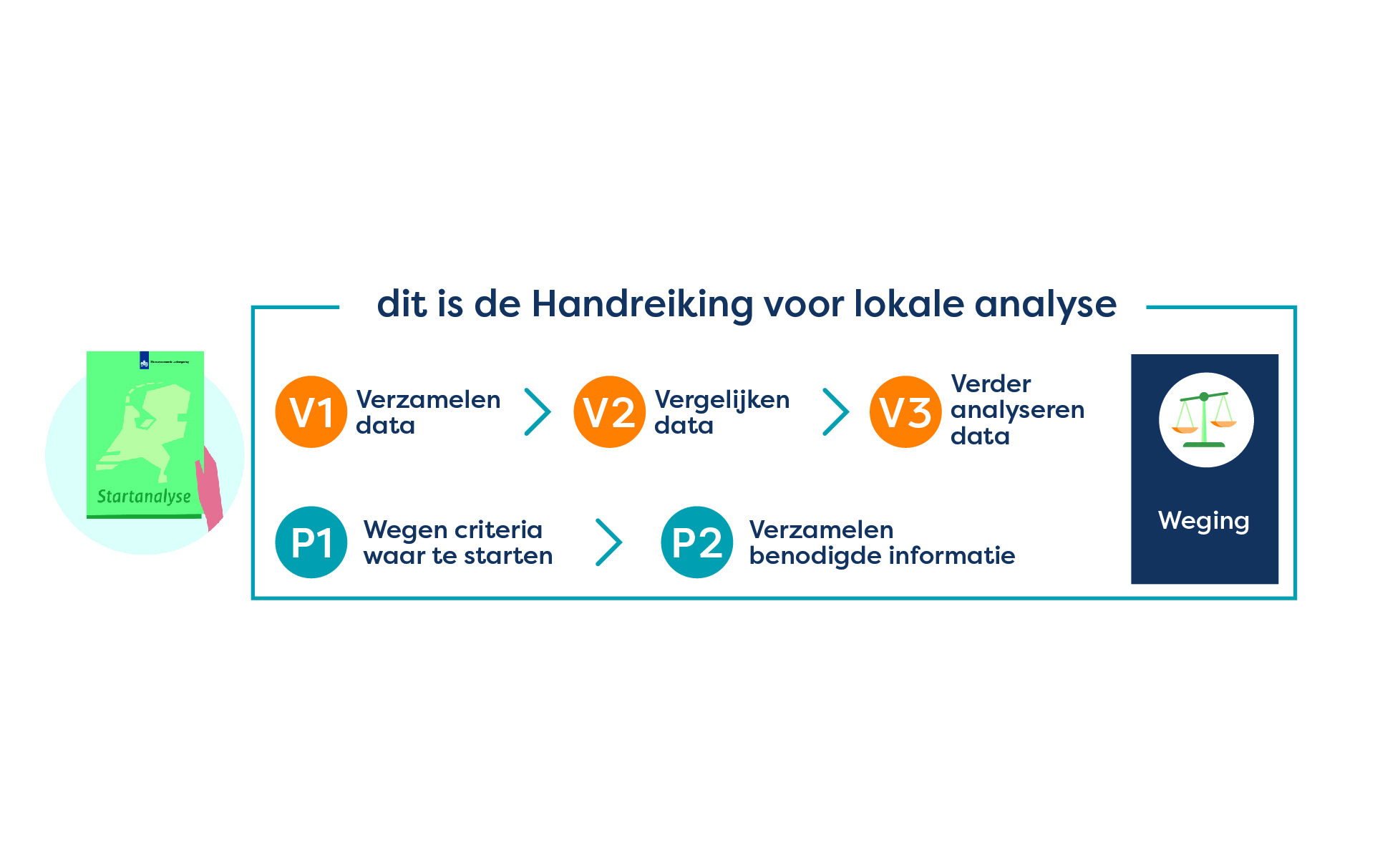 [Speaker Notes: Nieuw figuur toevoegen met juiste tekst bij V3]
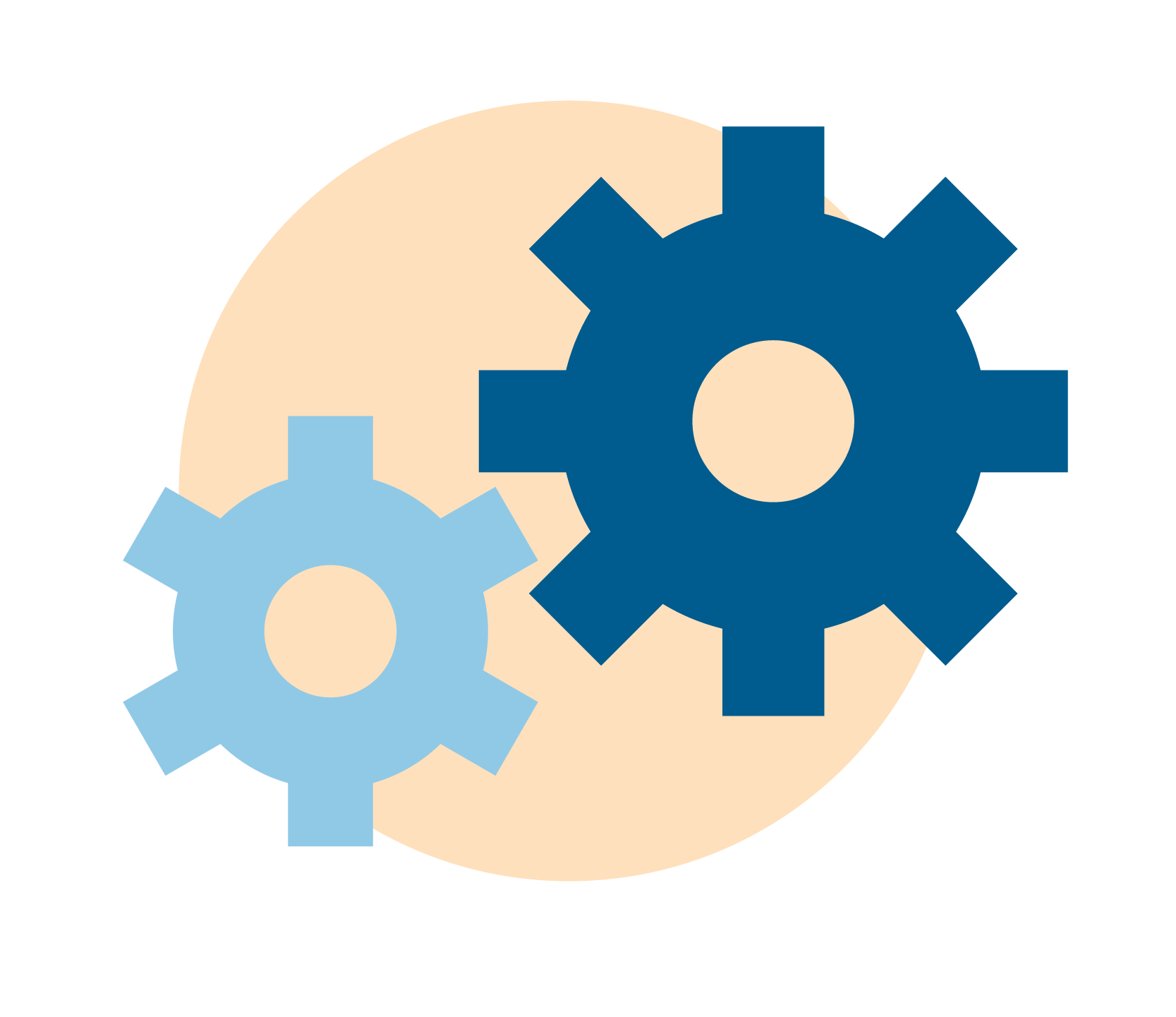 Verrijken
Welke oplossingsstrategie?
[Speaker Notes: Keus maken om elk punt apart toe te lichten en een slide daaraan toe te wijden m.b.t. belangrijkste kenmerken van dat criterium.]
V1: Verzamelen data
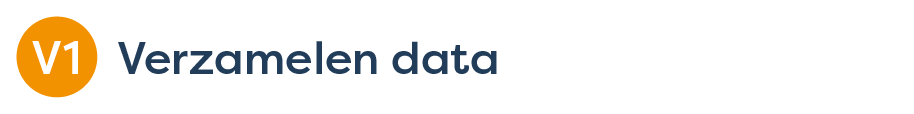 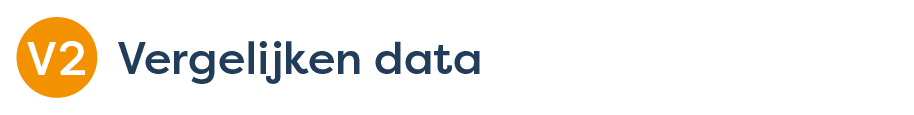 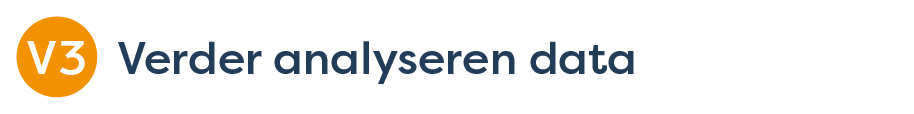 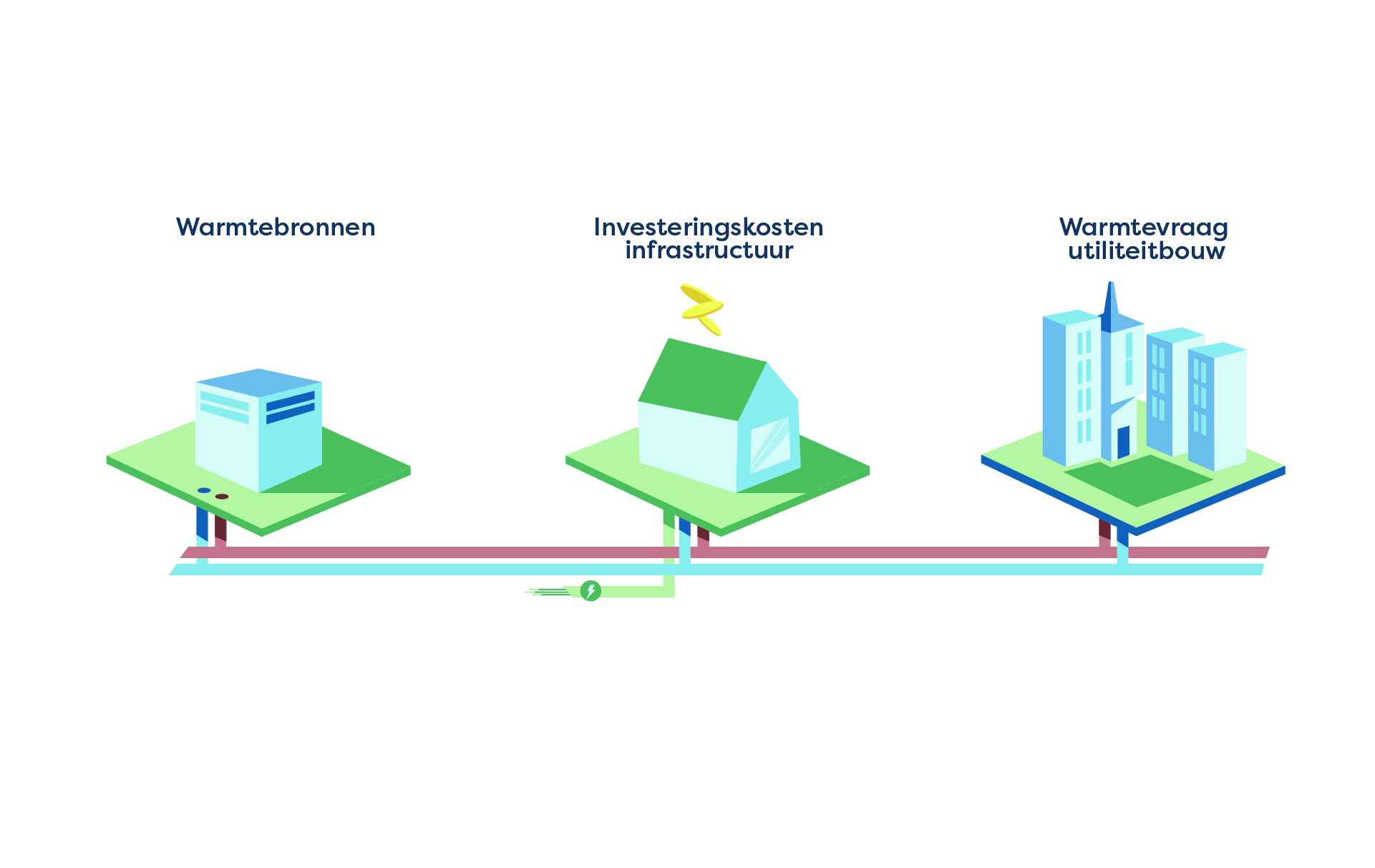 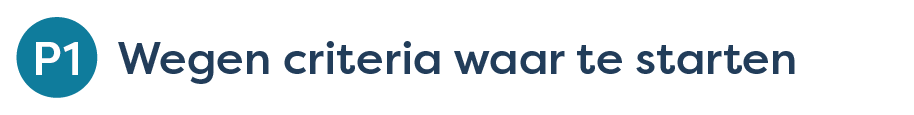 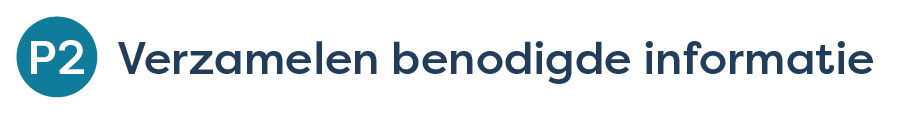 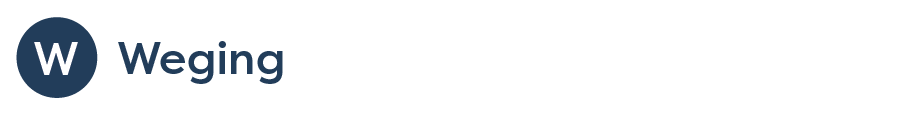 V1: Verzamelen data
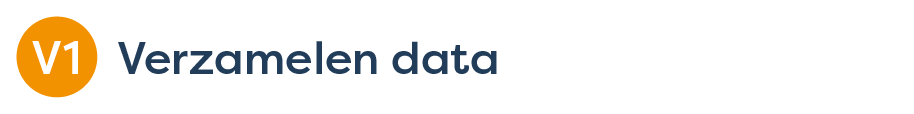 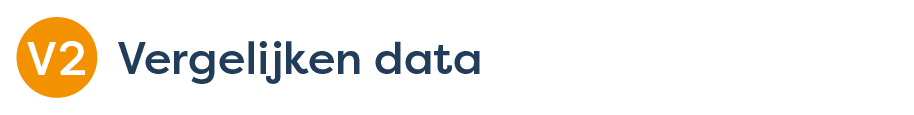 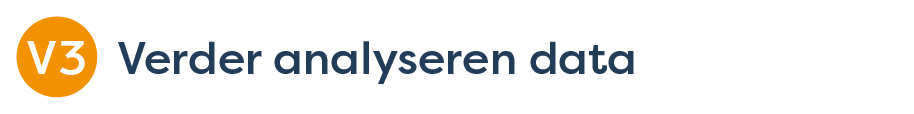 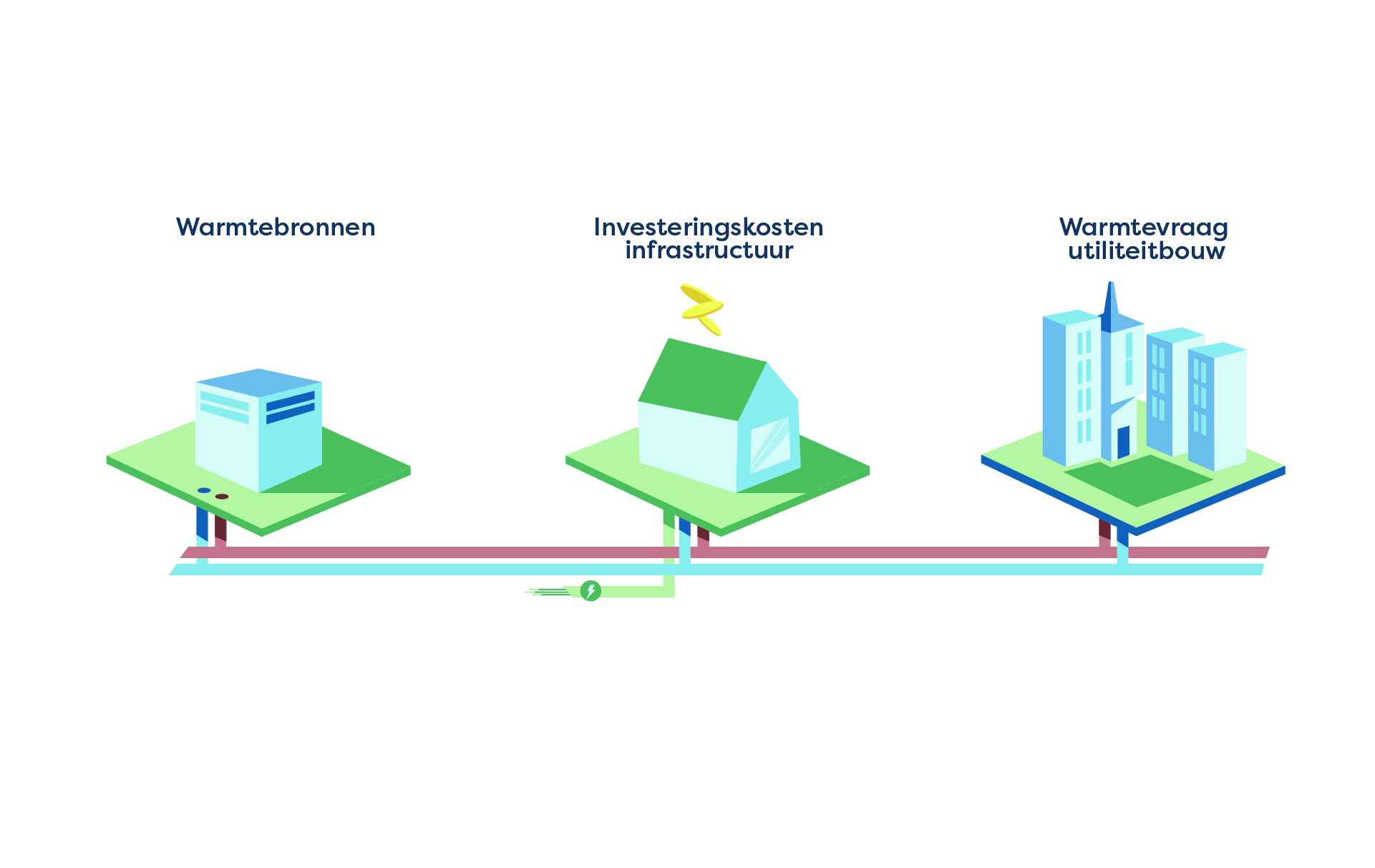 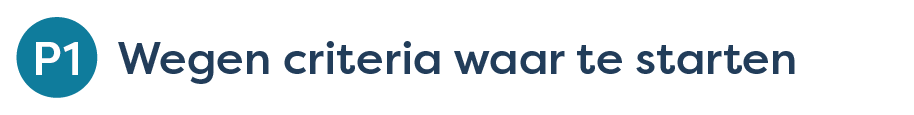 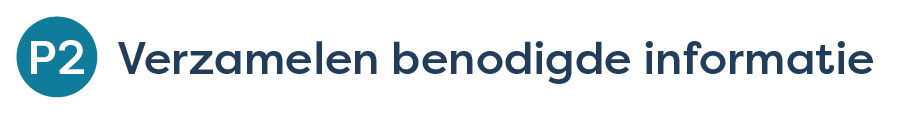 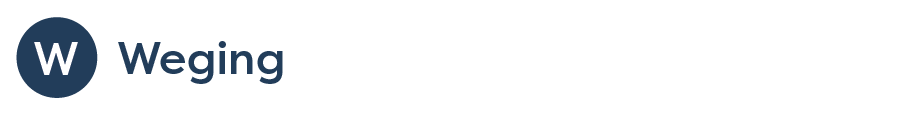 V1: Verzamelen data
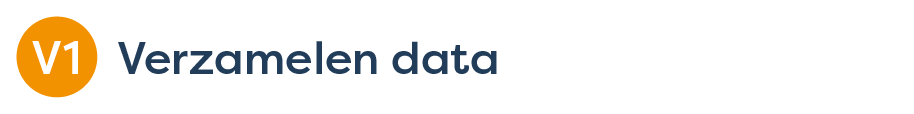 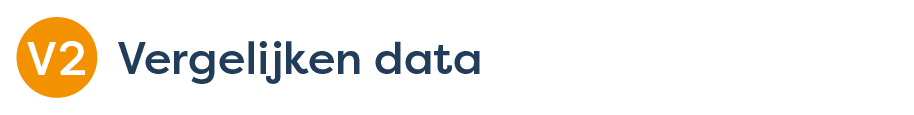 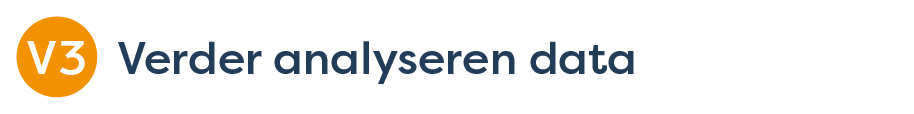 Lokale stakeholders
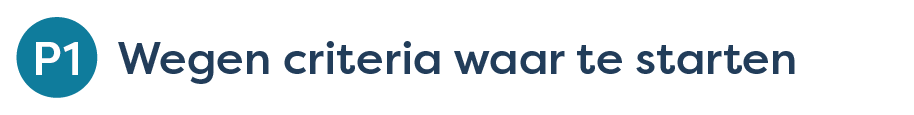 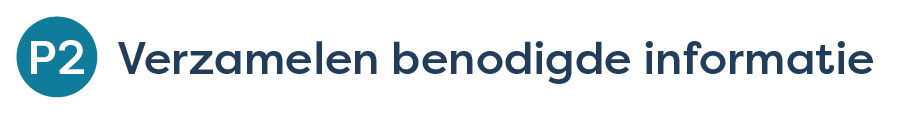 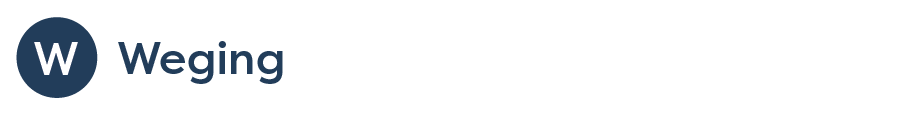 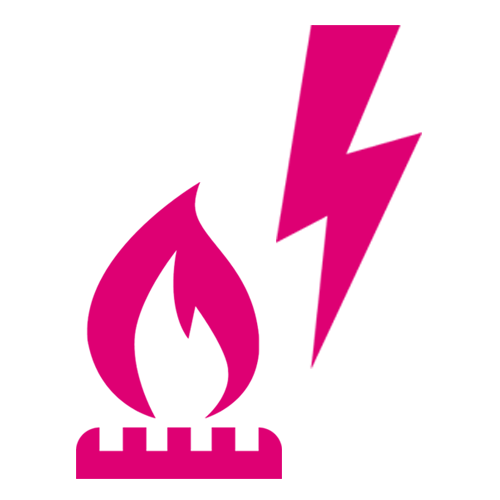 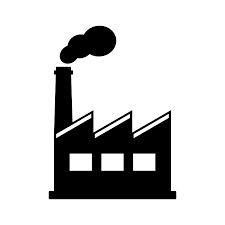 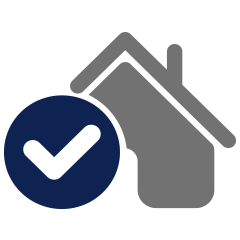 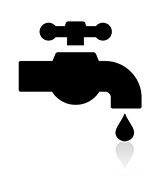 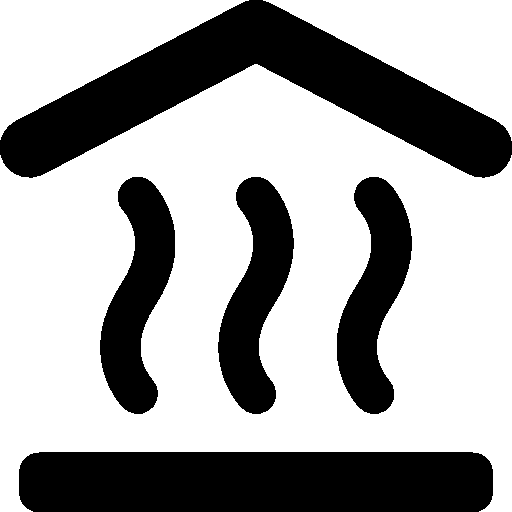 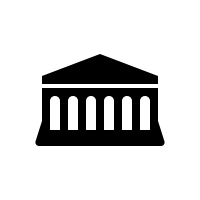 Industrie
Drinkwaterbedrijven
Warmtebedrijven
Gemeente
Vastgoedeigenaren
Netbeheerders
V2: Vergelijken data
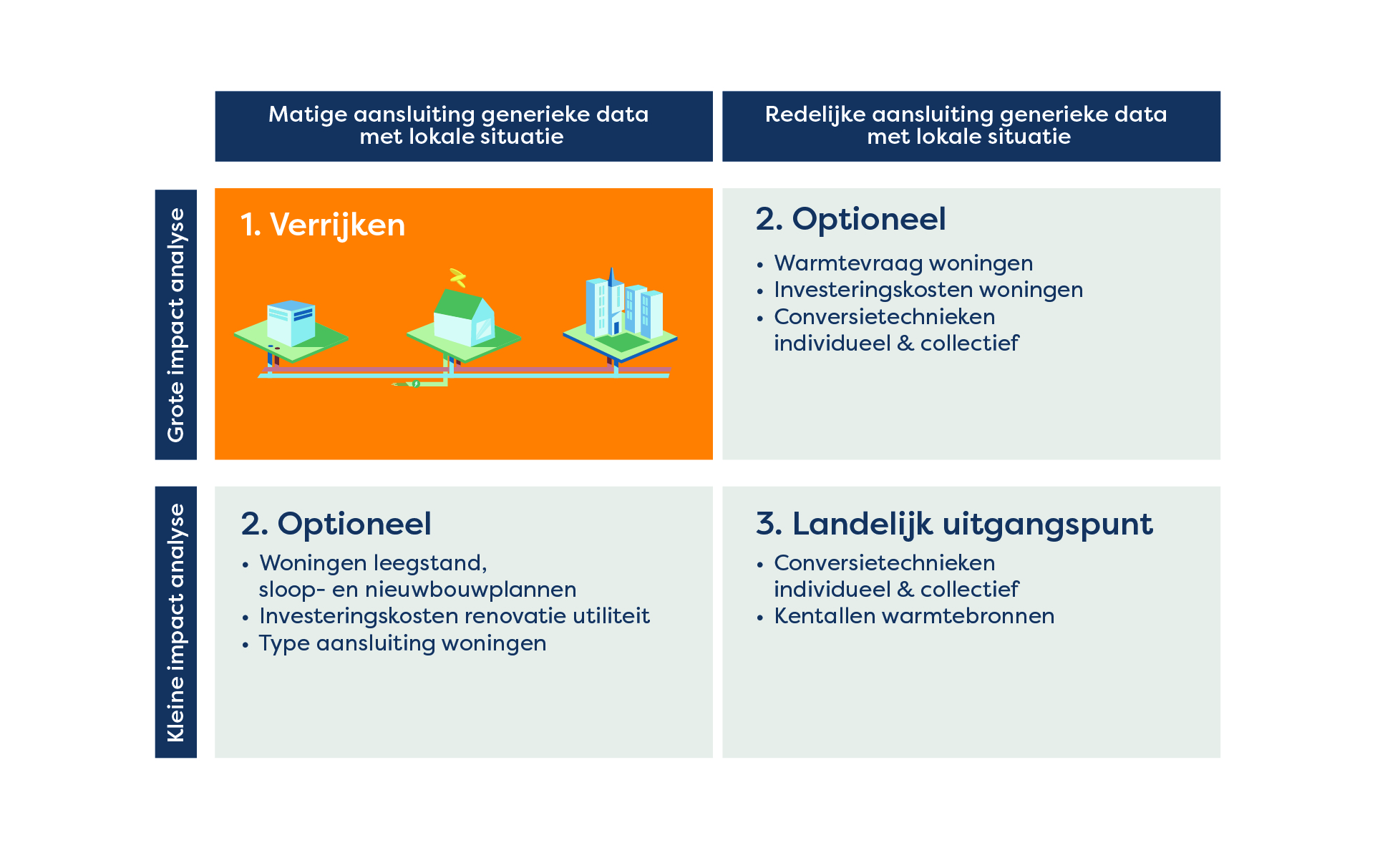 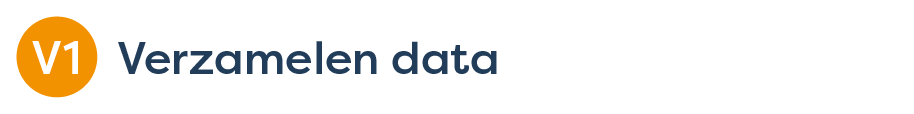 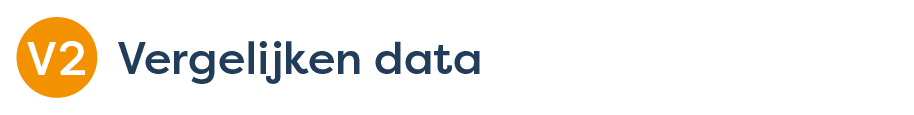 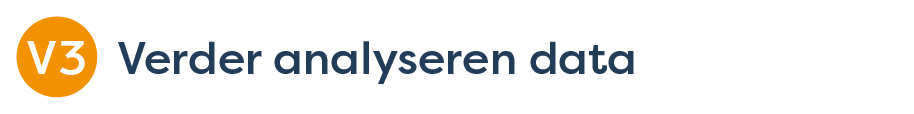 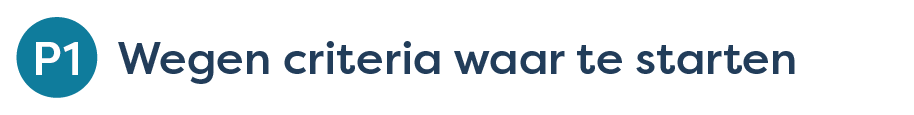 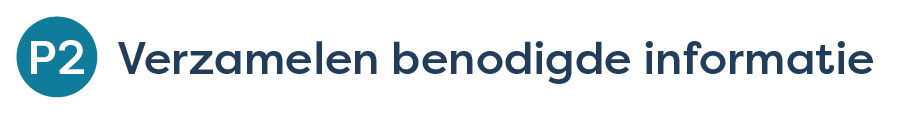 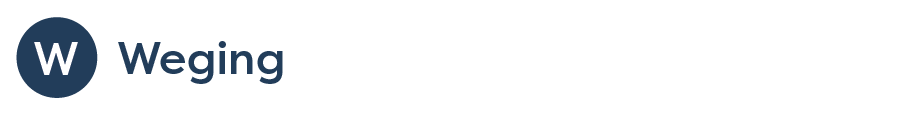 V2: Vergelijken data
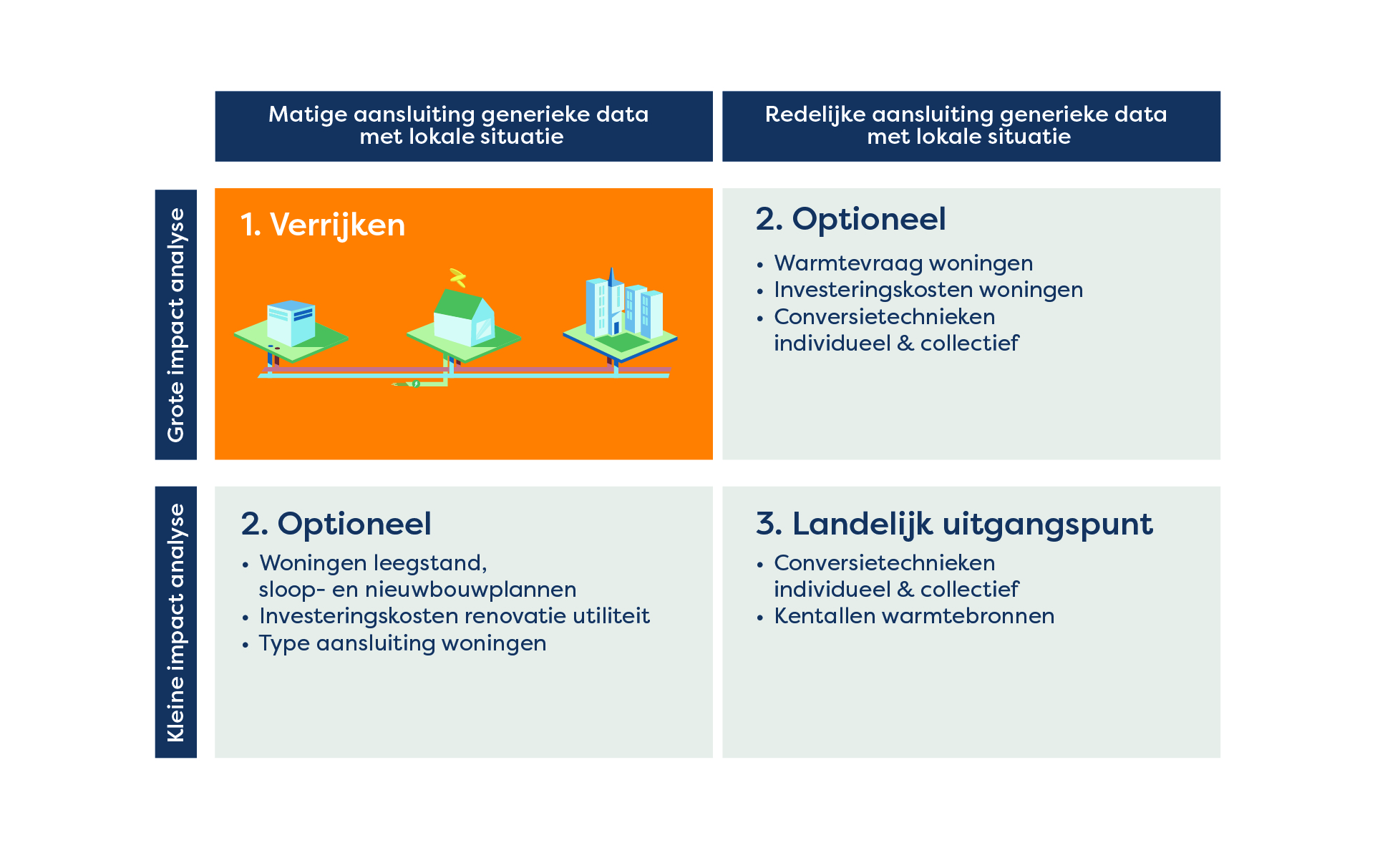 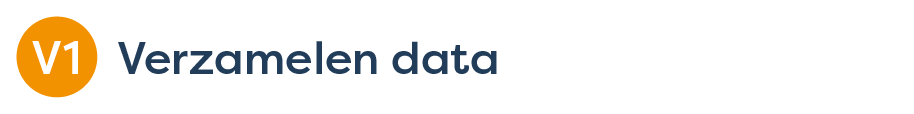 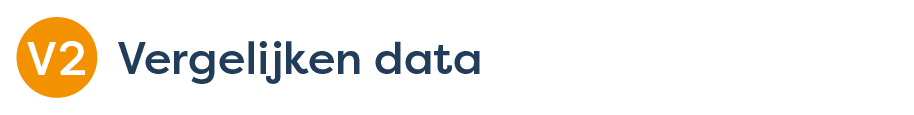 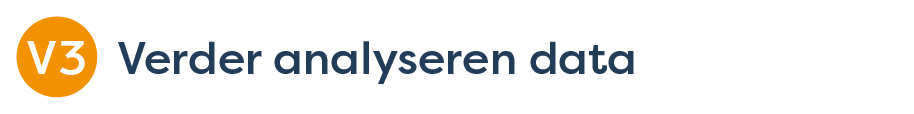 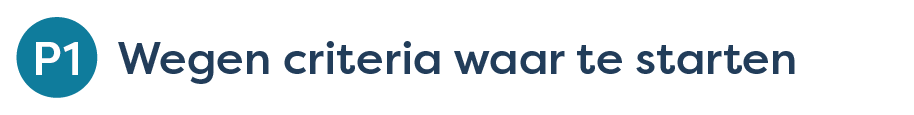 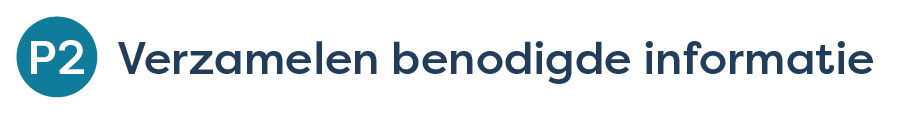 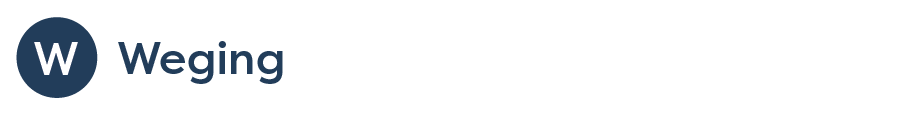 V2: Vergelijken data
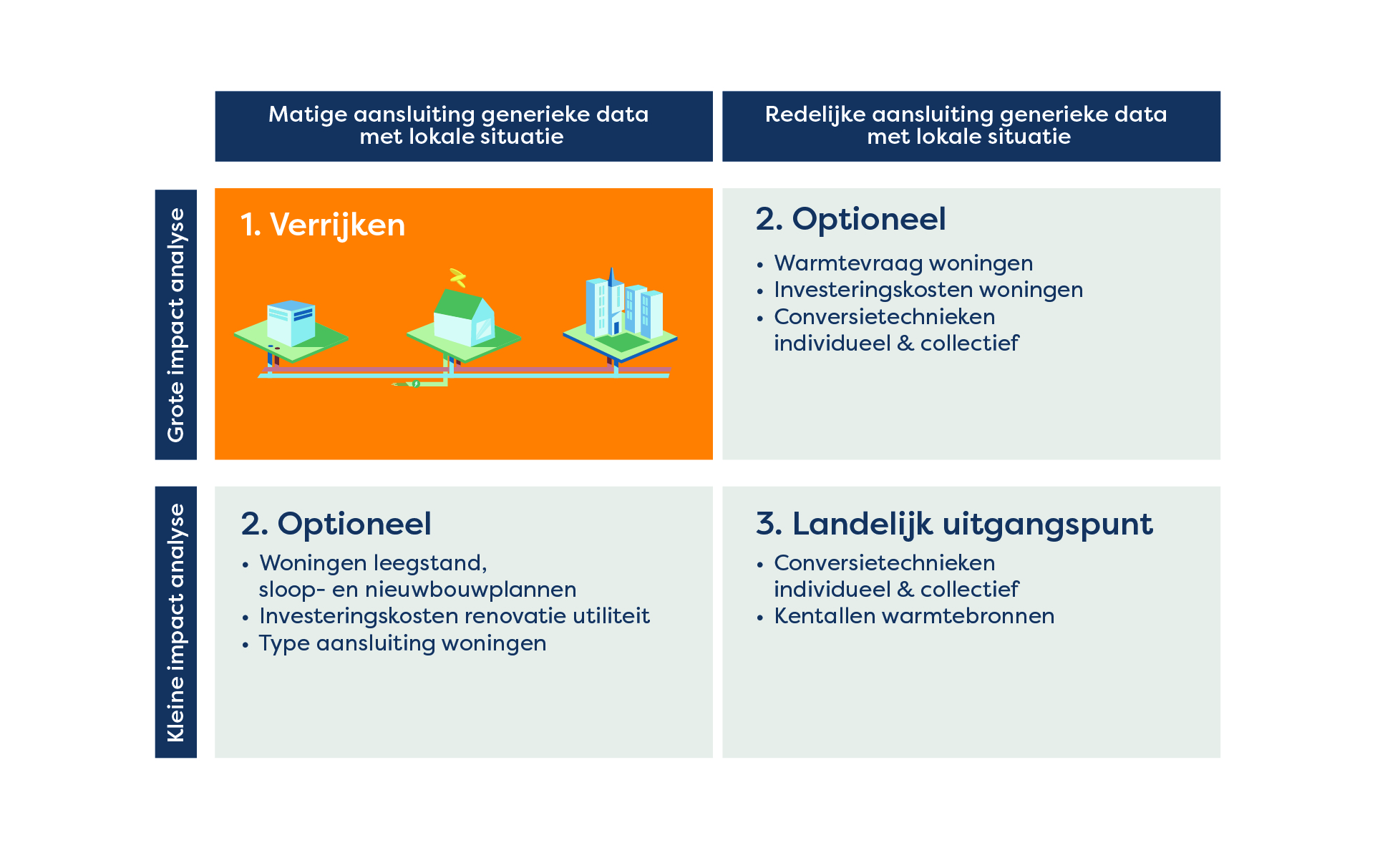 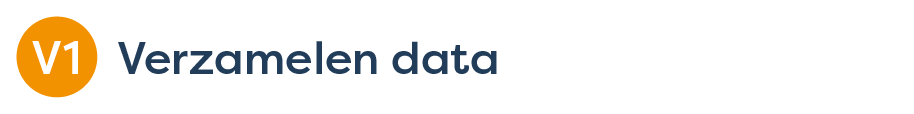 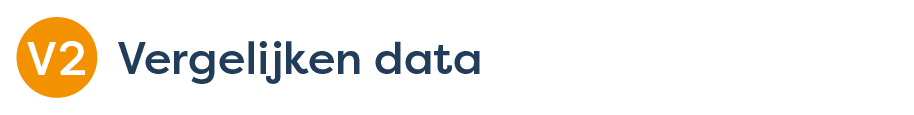 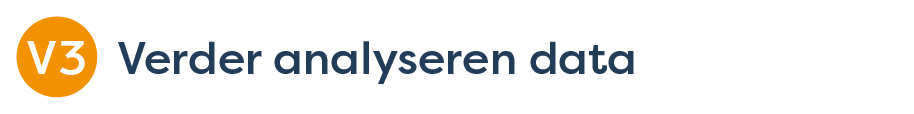 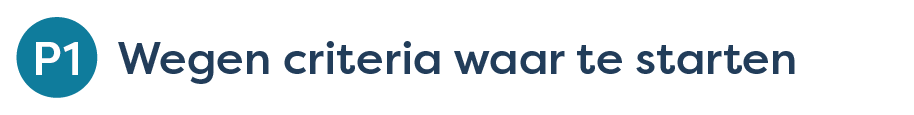 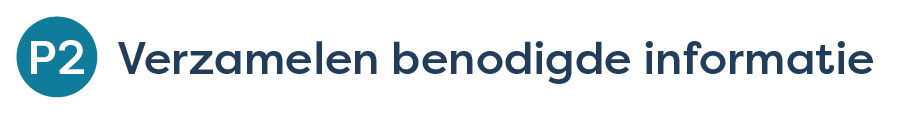 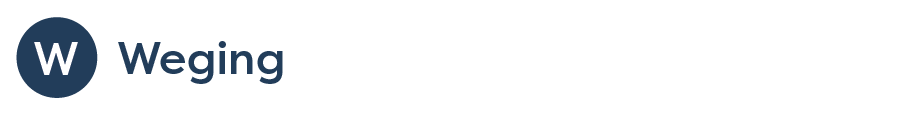 V2: Vergelijken data
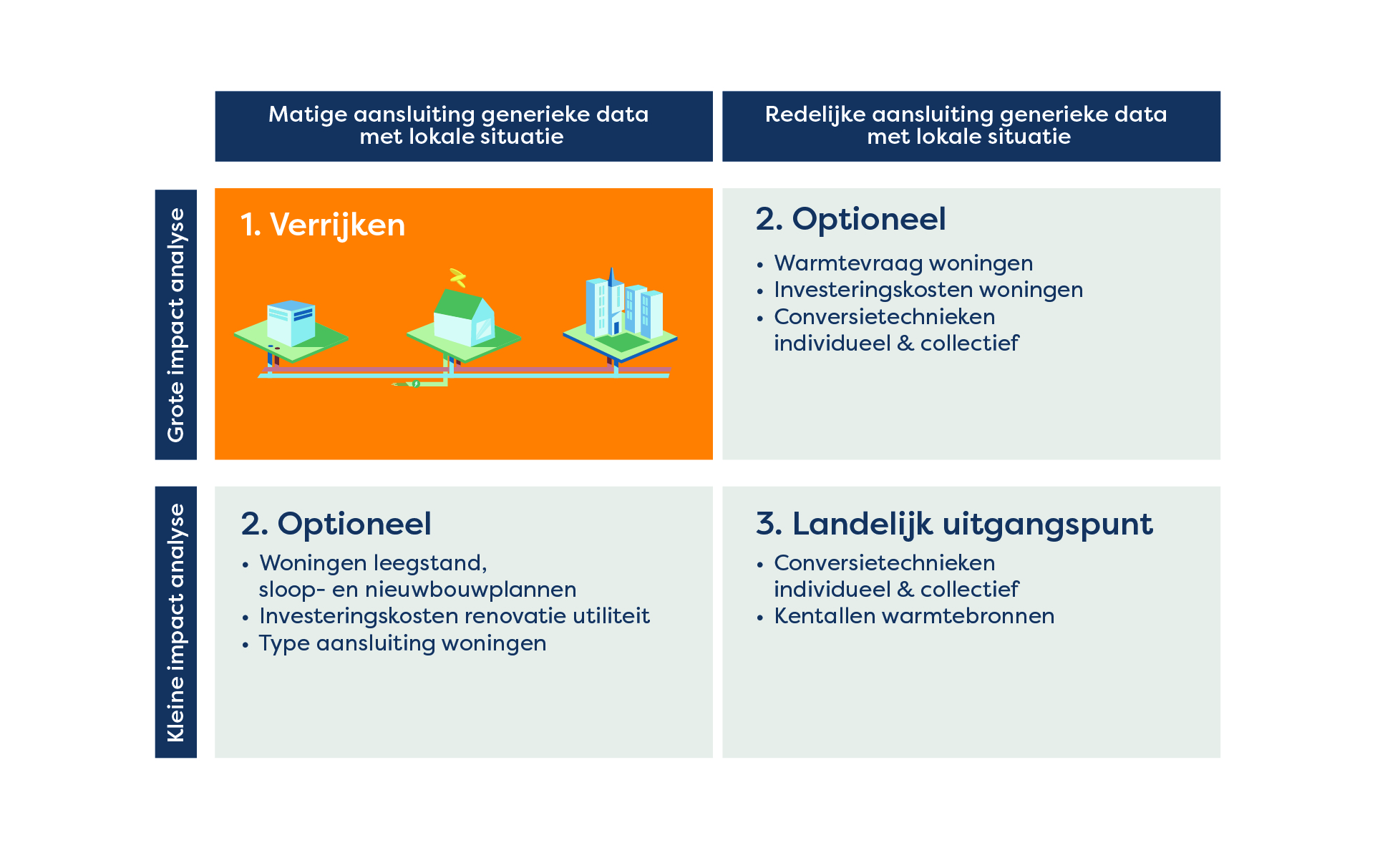 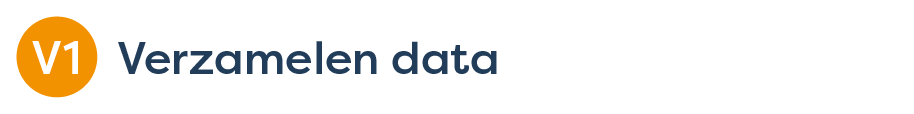 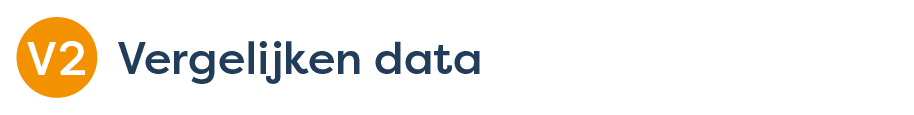 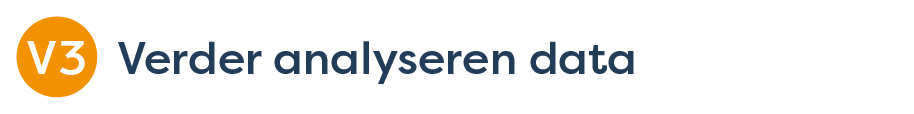 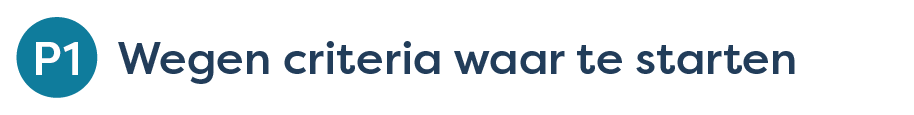 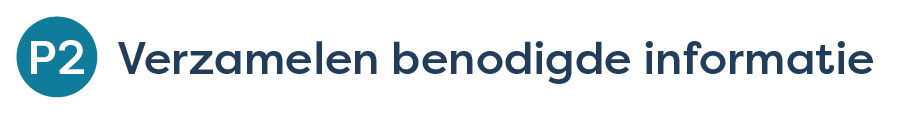 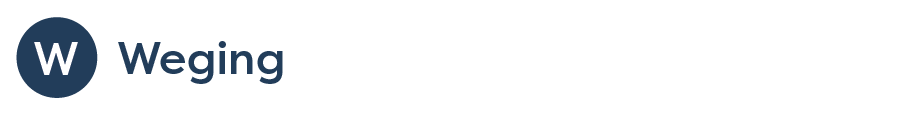 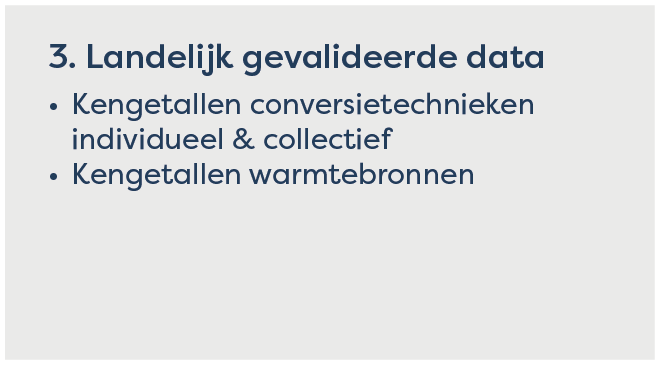 V3: Verder analyseren data
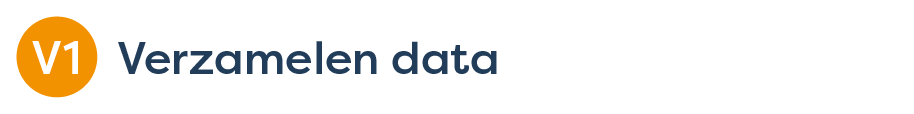 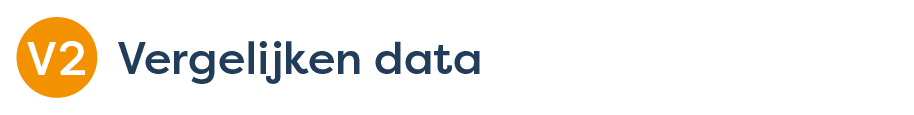 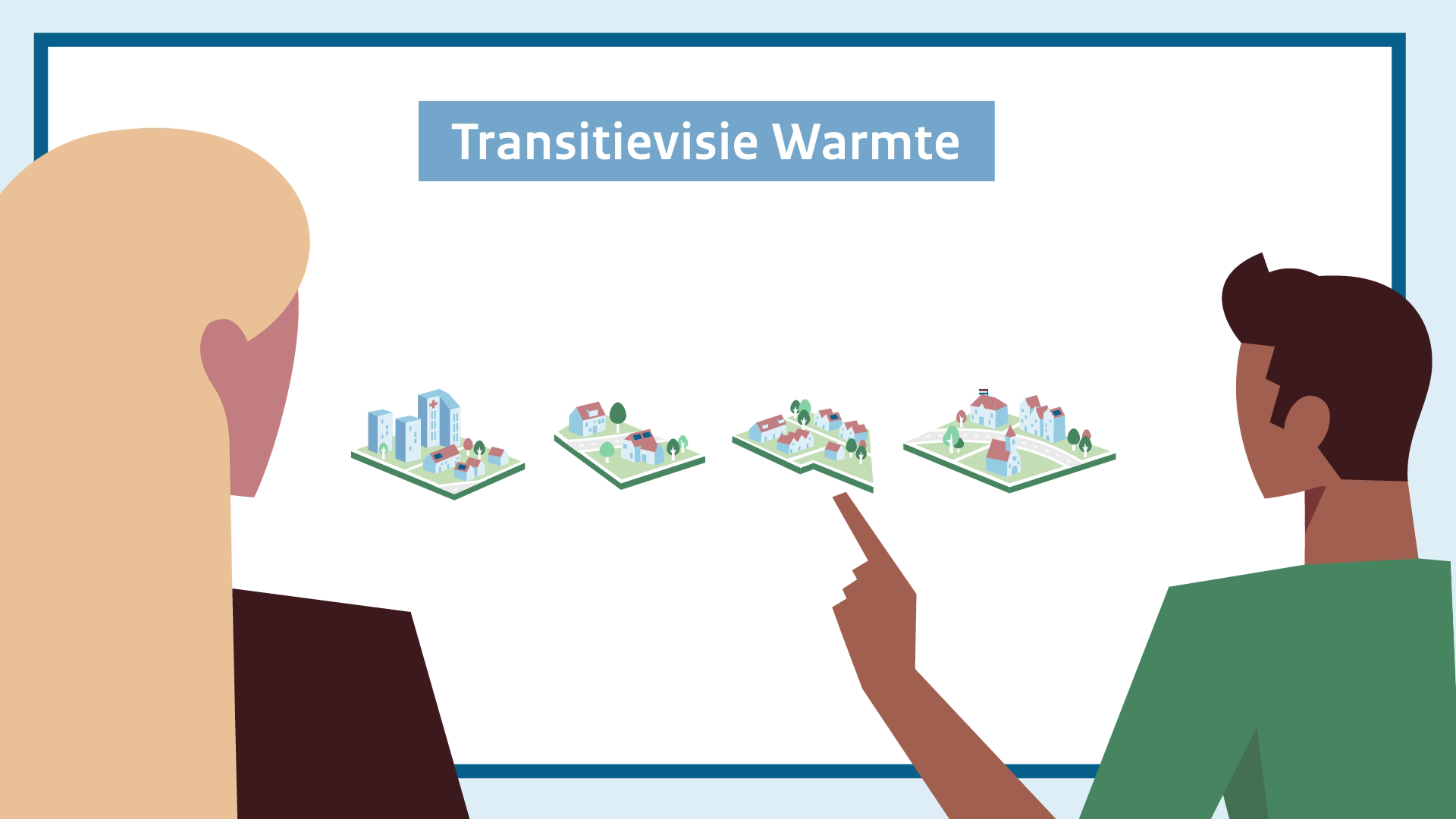 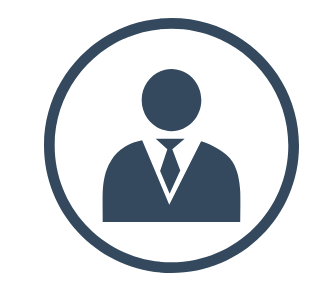 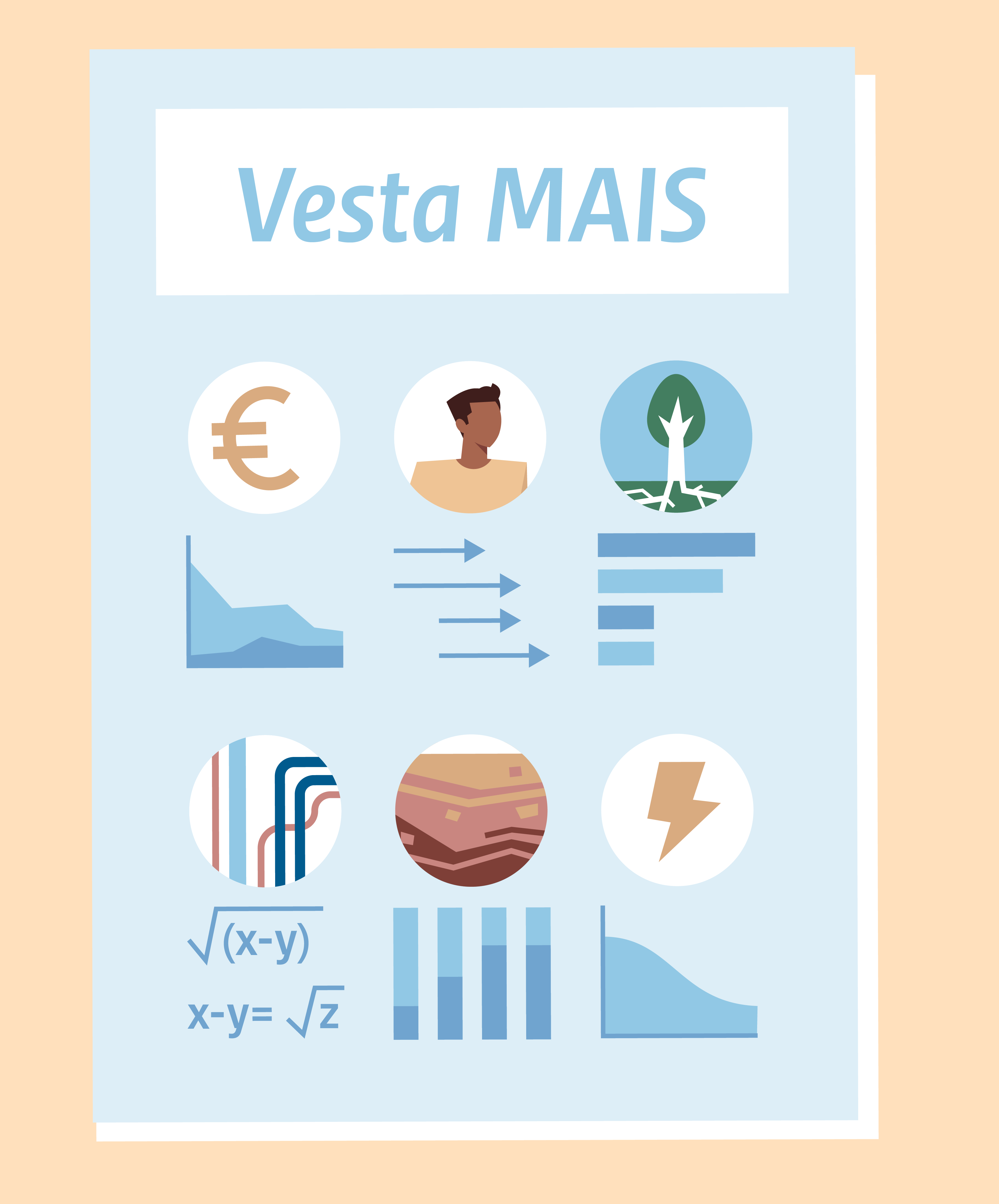 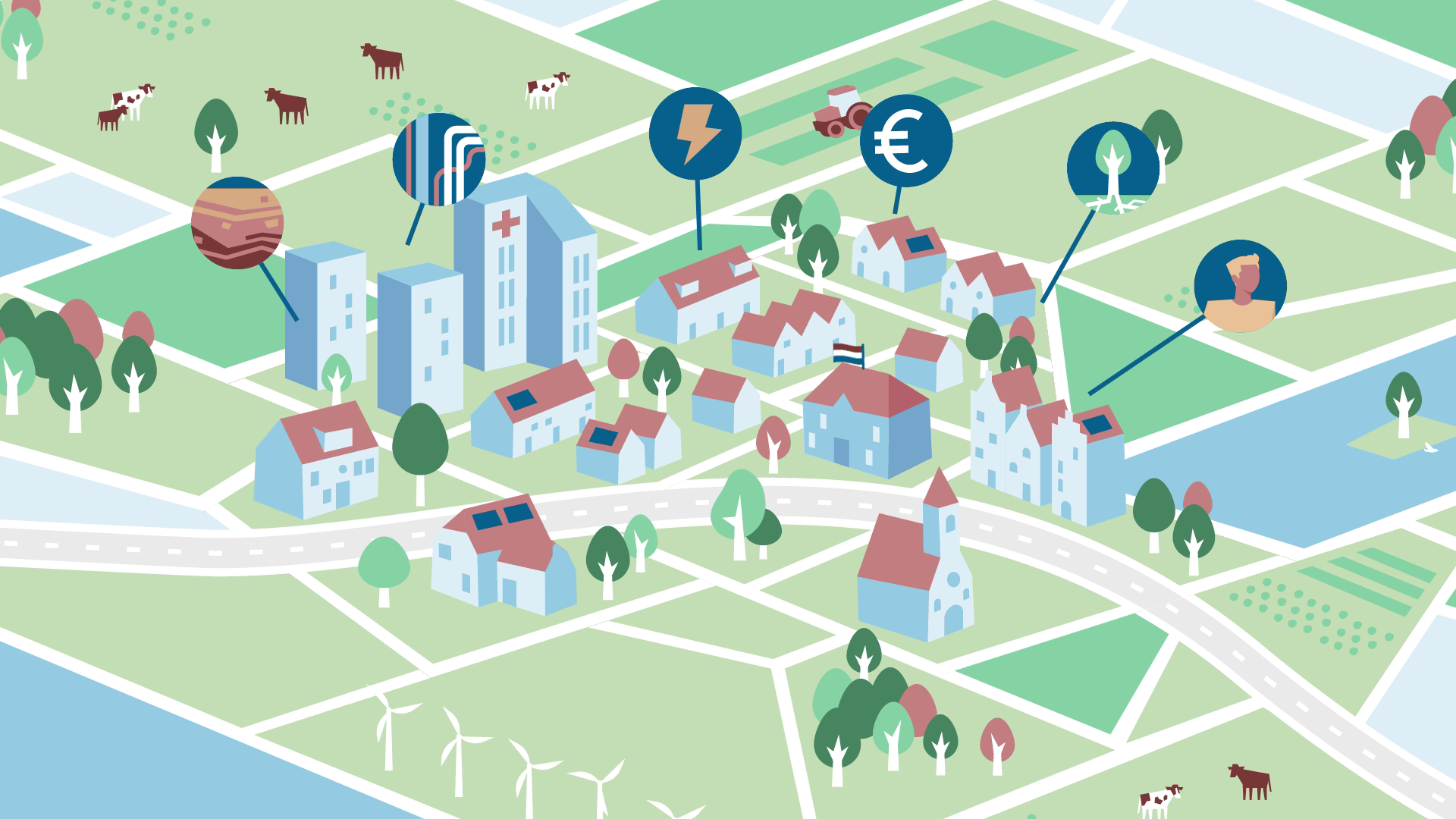 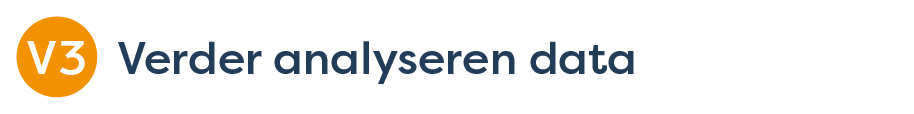 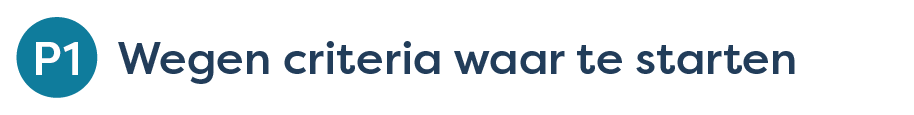 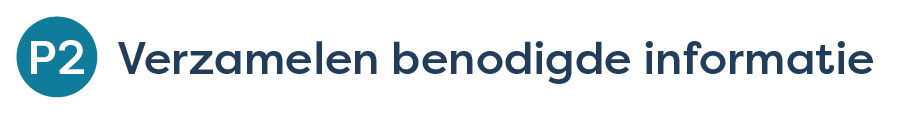 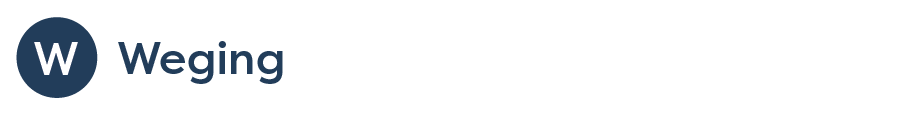 Tool van gemeente
Adviesbureau
Vesta MAIS
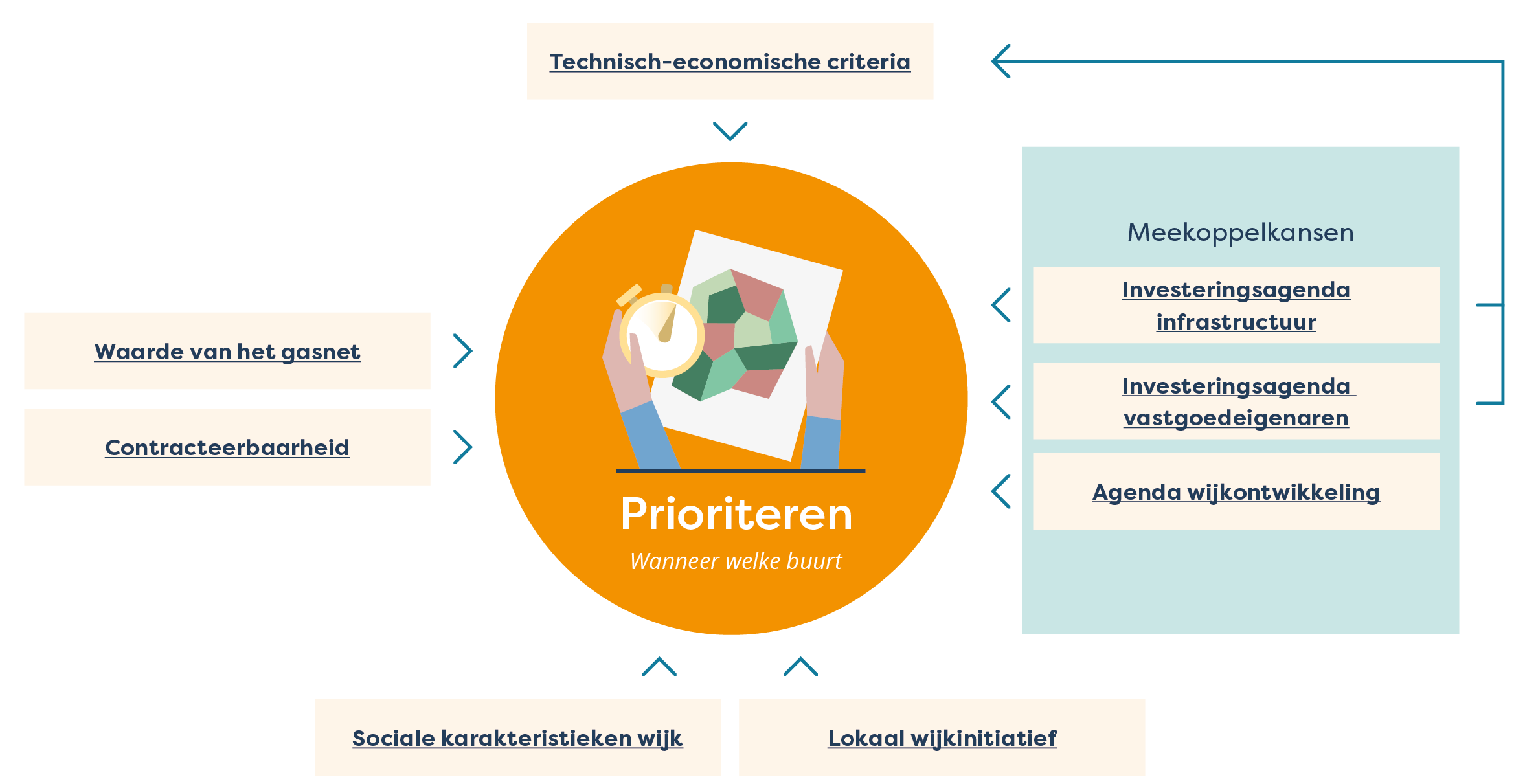 Prioriteren
Wanneer welke buurt?
[Speaker Notes: Keus maken om elk punt apart toe te lichten en een slide daaraan toe te wijden m.b.t. belangrijkste kenmerken van dat criterium.]
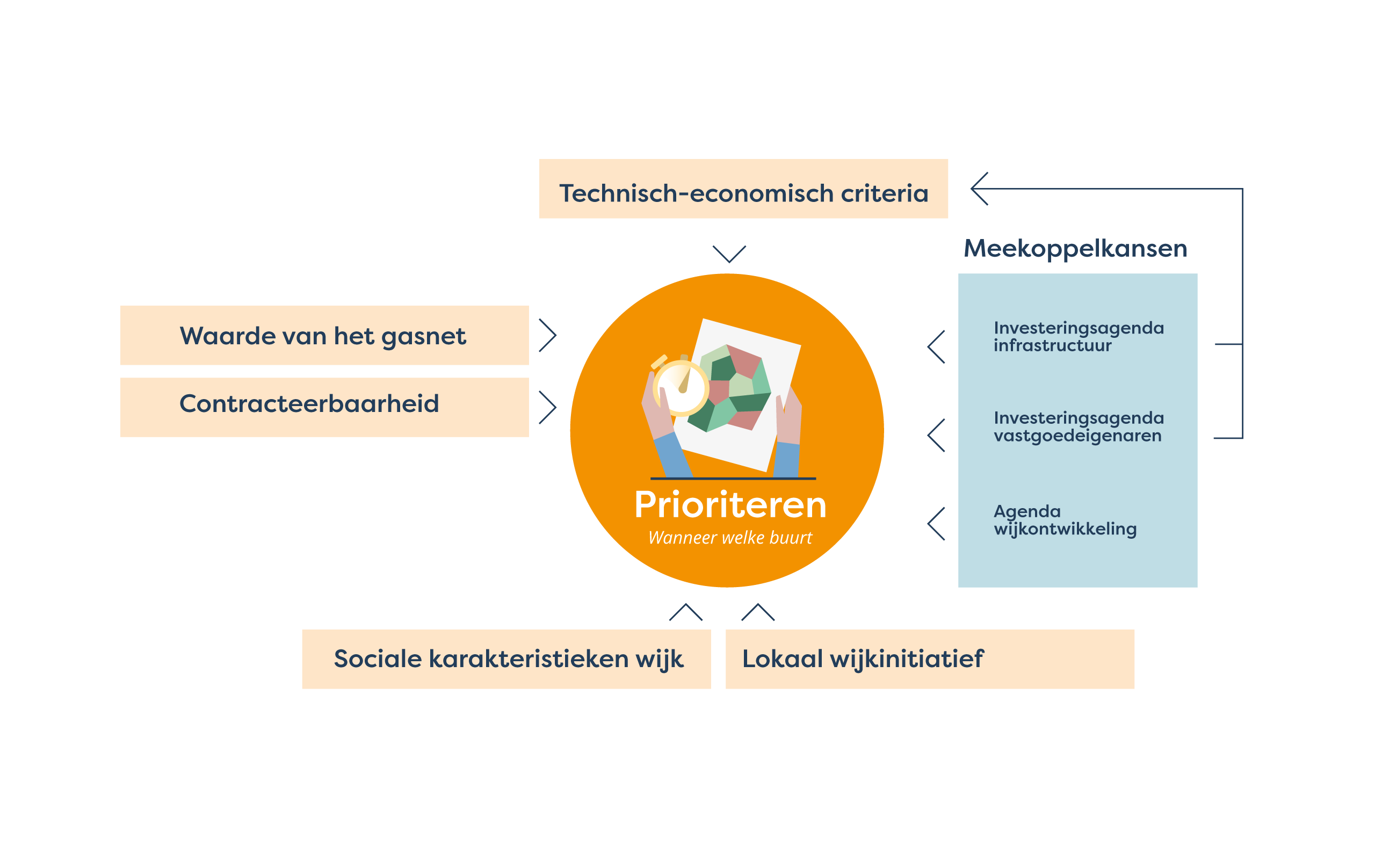 P: Prioriteren buurten
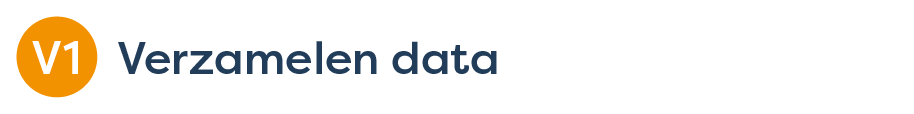 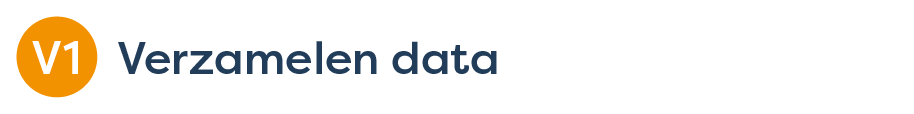 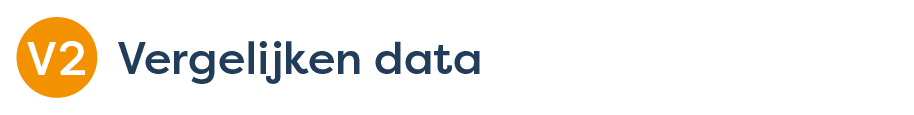 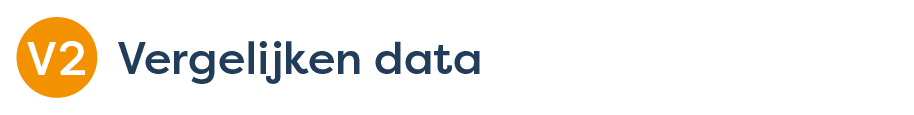 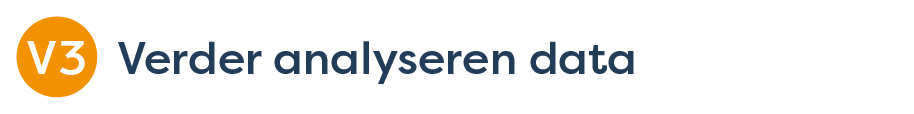 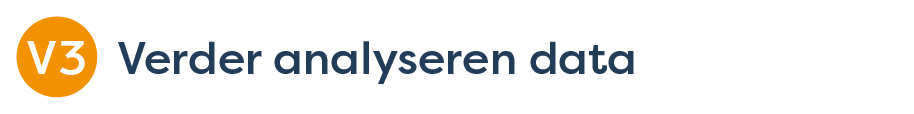 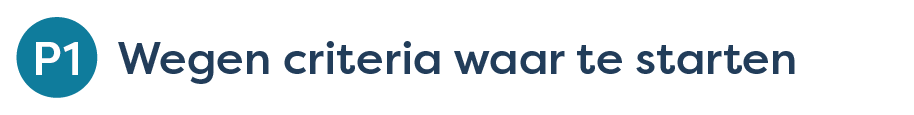 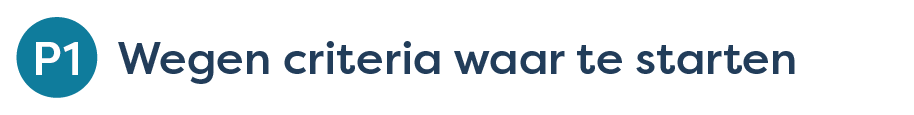 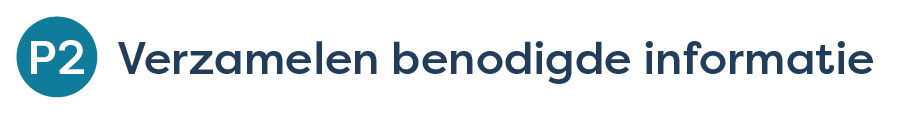 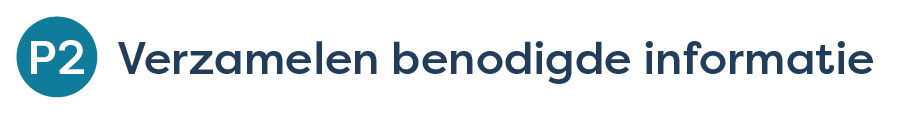 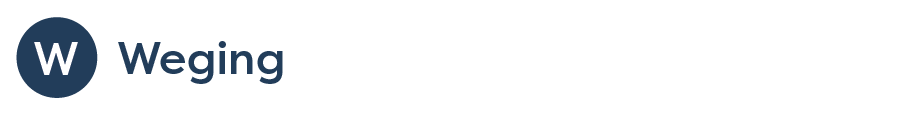 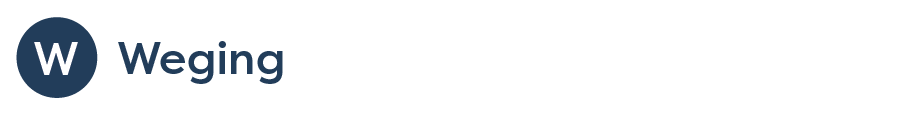 P: Weging
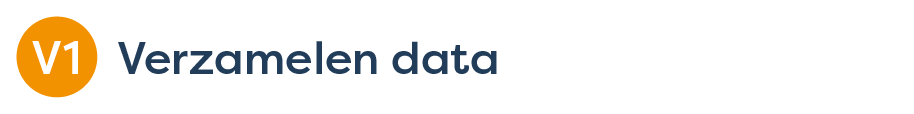 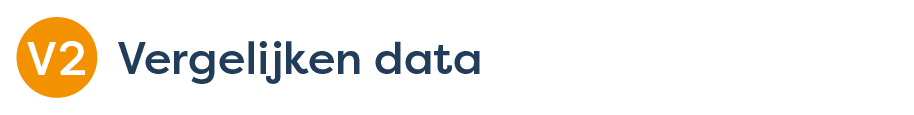 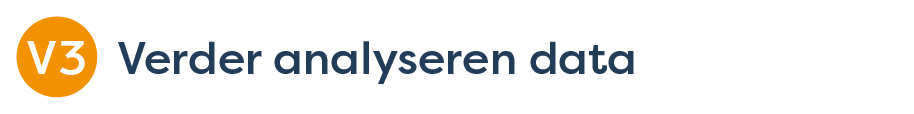 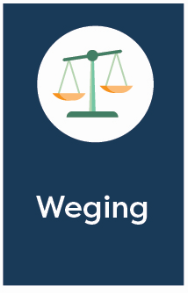 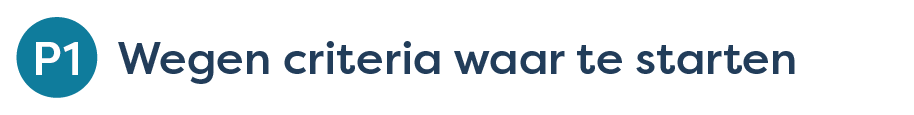 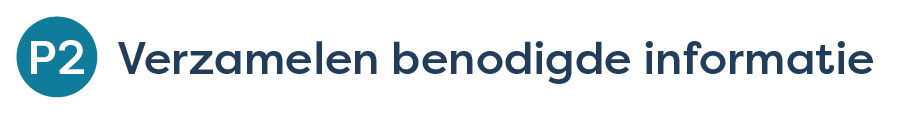 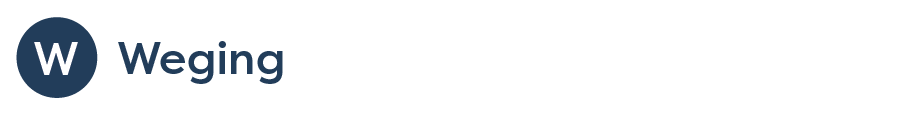 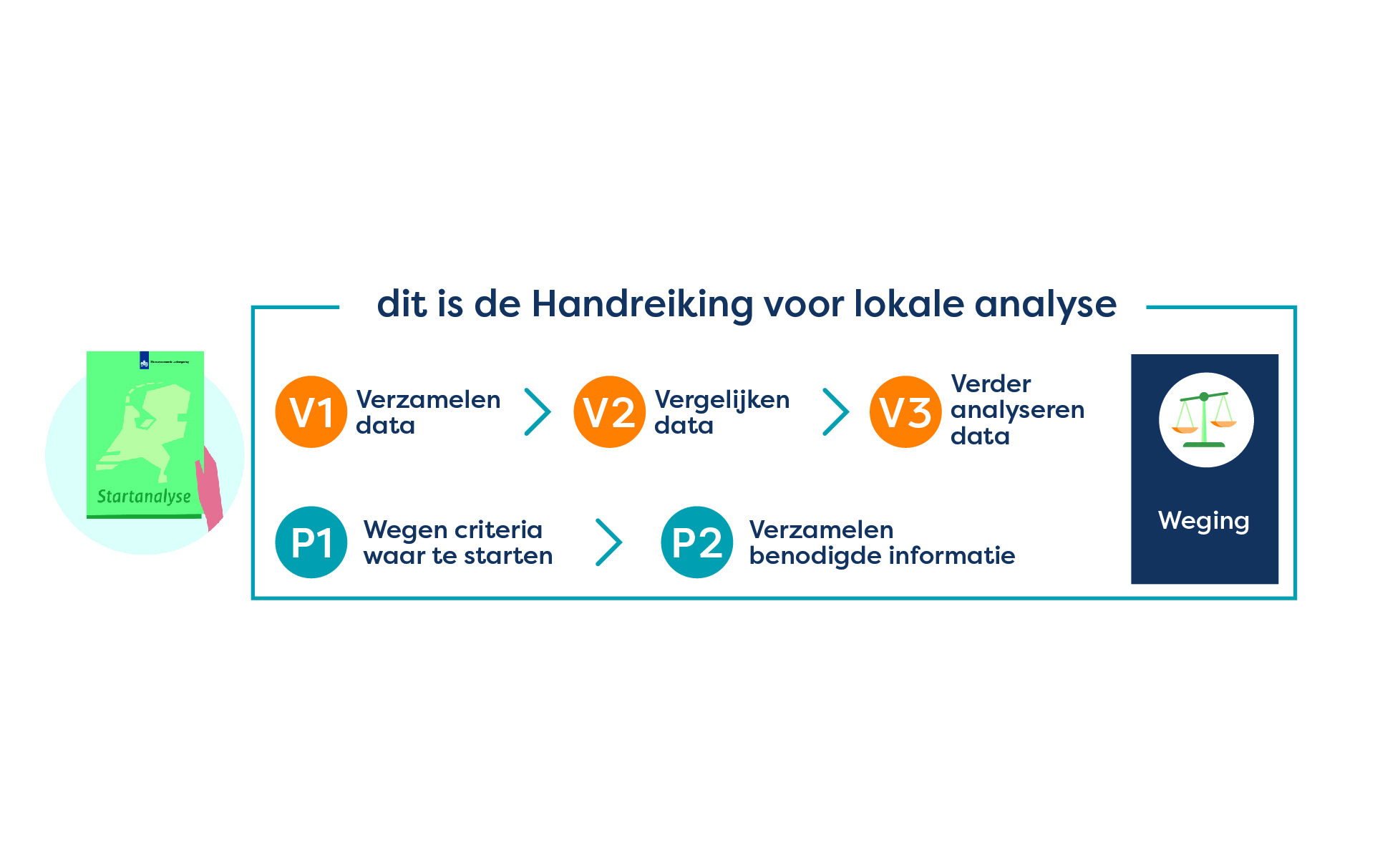 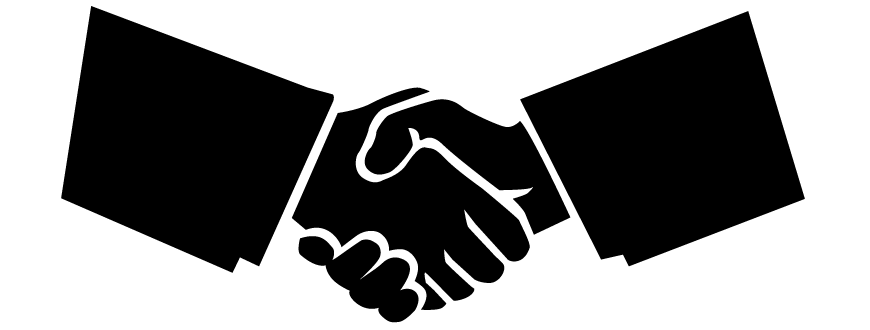